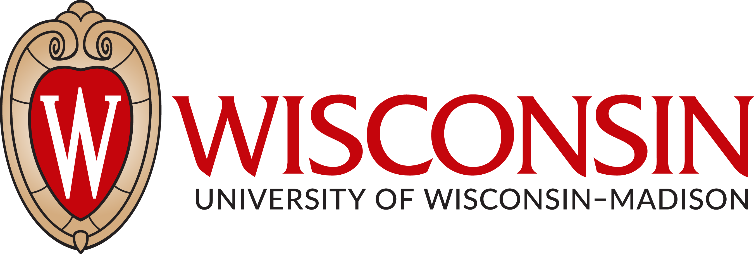 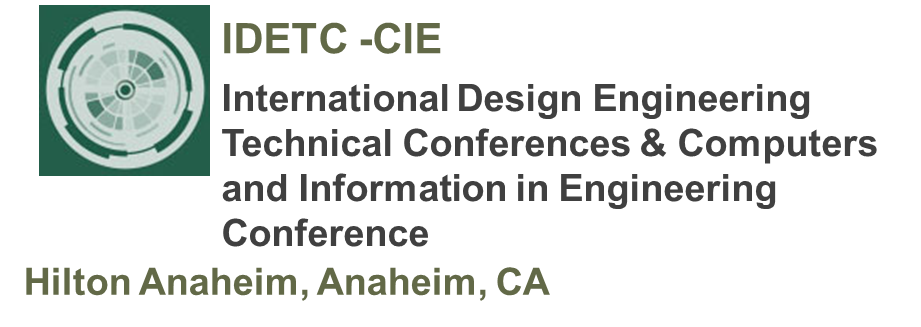 Tutorial 1Learning Topology Optimization Through Examples and Case Studies
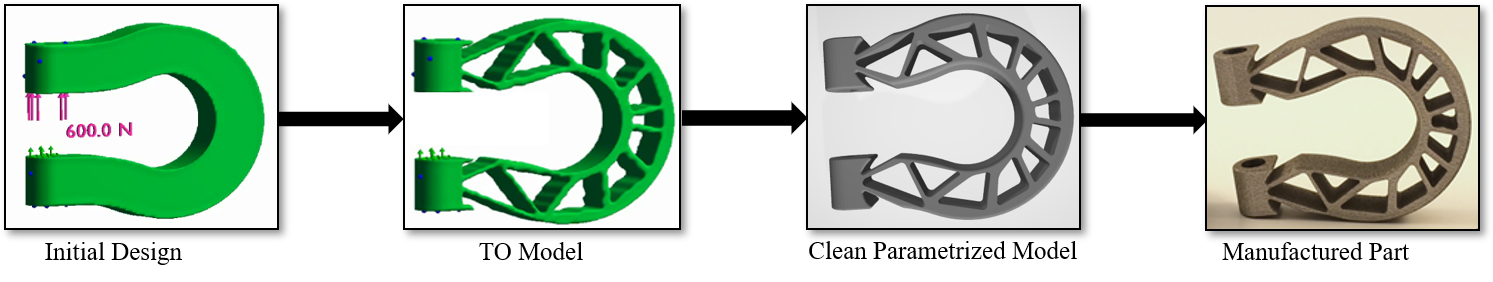 August 18, 2019
Problem Description
Cantilever Beam Problem
Units: MKS
Material: AlloySteel
Structural Loads: 1000N
Mesh Size: use default mesh size
TopOpt Constraints: No Constraints
Goal: Optimize the topology for a volume fraction of 0.25
Use Pareto Method for Topology Optimization
1000N
2
Pareto Method based TO
Choose Units
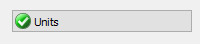 Load Geometry
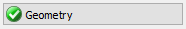 Define Material
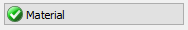 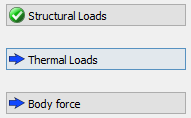 Apply Loads (Structural/Thermal/Gravity)
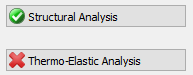 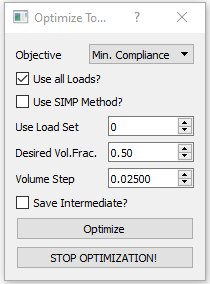 Carry out FEA
Apply Top Opt Constraints
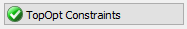 Topology Optimization
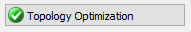 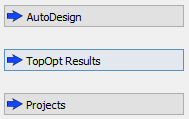 PostProcessing
3
Results
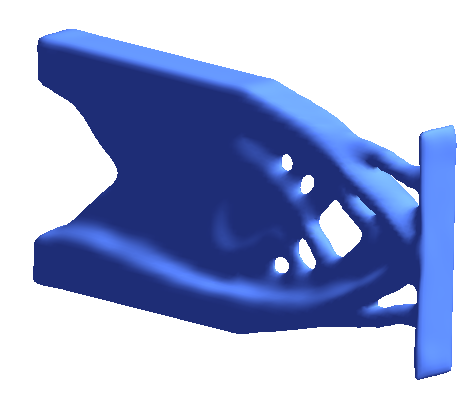 4